Privacy Arena
Kontroversen um Privatheit im digitalen Zeitalter
Jörn Lamla
Universität Kassel
Wiss. Zentrum für Informationstechnik-Gestaltung (ITeG)
22.06.2017, Berlin
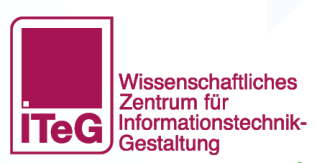 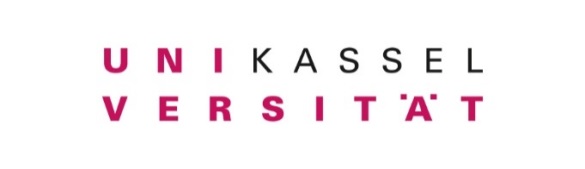 Kartografie einer Kontroverse
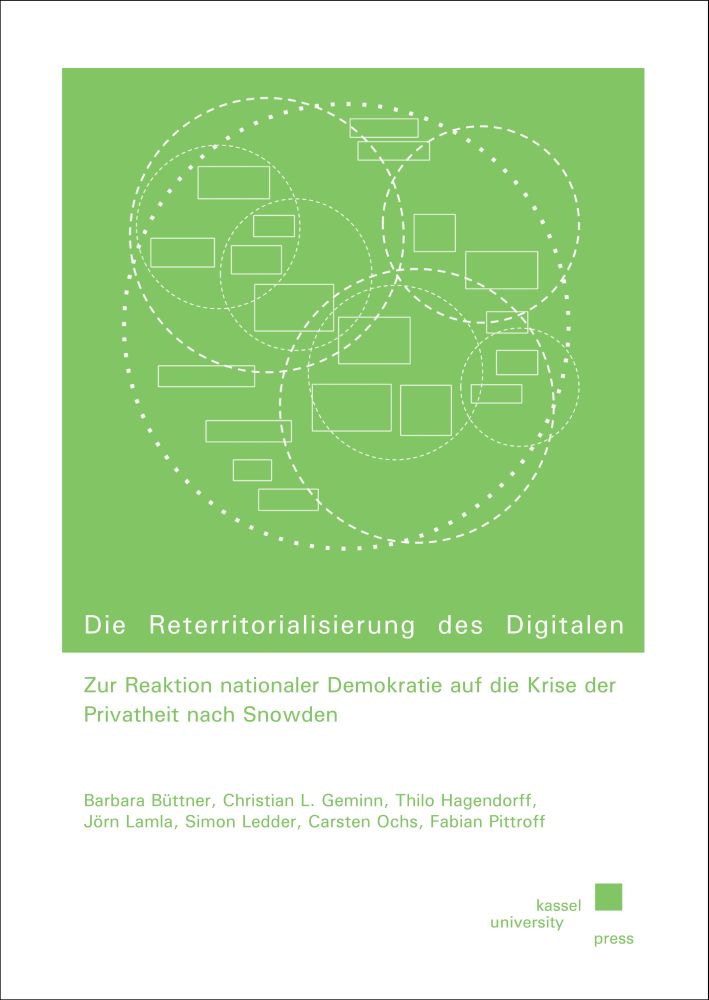 Methode zur Verbindung von wissenschaftlicher und öffentlicher Forschung  These: Mittel gegen die Ausbreitung von Fake News
Explorationsphase (2014): Umgang mit Verunsicherung durch den „NSA-Skandal“ am Bsp. des nationalen Routings  These: Reterritorialisierung durch institutionellen Protektionismus bleibt für eine Gestaltung der digitalen Transformation zu defensiv
Weitere Arenen in der Fortsetzungsphase (2015-2016): EU-DGVO, NSA-Untersuchungsausschuss, Kryptografie, Big Data  Fokus nun stärker auf der Kommunikation mit der Öffentlichkeit

Projektbeteiligte:
Barbara Büttner, Jörn Lamla, Carsten Ochs, Fabian Pittroff (Uni Kassel, Soziologie), Charlotte Barlag, Christian Geminn, Nadine Miedzianowski, Alexander Roßnagel, (Uni Kassel, Rechtswissenschaft), Regina Ammicht Quinn, Andreas Baur-Ahrens, Thilo Hagendorff, Jessica Heesen, Maria Pawelec (Uni Tübingen, Ethik/Philosophie), ab Herbst 2015: Joel Baumann, Mike Huntemann, Isabel Paehr, Jörn Röder (Kunsthochschule Kassel)
Gemeinschaftspublikation: Die Reterritorialisierung des Digitalen. Zur Reaktion nationaler Demokratie auf die Krise der Privatheit nach Snowden (2016)
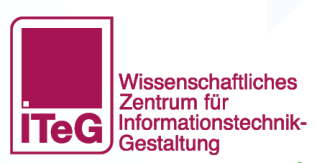 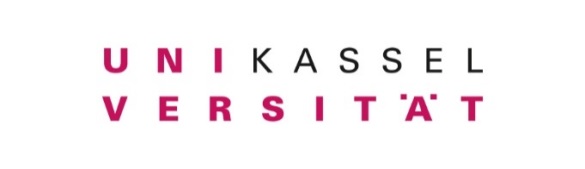 „Public Research“ contra „Fake News“
„Mapping of Controversies“ als Alternative zur Strategie, auf „Fake News“ im Sinne der modernen Trennung von Tatsachen (Wissenschaft) und Werten (Politik) zu reagieren.




Risikokontroversen  Gegen-/Expertisen  Krise wissenschaftlicher Repräsentation
Amerikanischer Pragmatismus (Dewey u.a.) betont Kontinuität (nicht Bruch) von wissenschaftlicher und öffentlicher Forschung (Logic of Inquiry)
Auflösung/Nivellierung der Differenz?  Mode-2-Wissenschaft?; Partizipation?
Erhöhte Sichtbarkeit der Wissenschaft?  Visualisierung?; öffentliche Intervention?
 
hier: Kontroverse um Privatheit und digitale Technologien als Ausgangs- und Endpunkt
Zwischenschalten wissenschaftlicher Methodik der Kartografie und Analyse
Zugleich (Mit-)Gestaltung der Öffentlichkeit,  die sich um das Problem versammelt.
Modernes Selbst(miss)verständnis:
Tatsachen
Werte
vgl. Latour, Bruno: Wir sind nie modern gewesen. Franfurt/Main 1999
Gesell. Transformationsdynamik:
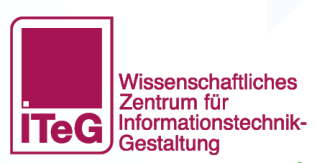 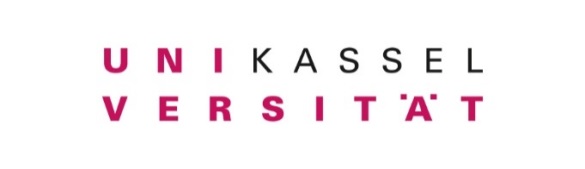 https://privacy-arena.net
„Designing Publics“ mit dem Ziel der Ermöglichung kollektiver Lernkurven  Kooperation mit der Kunsthochschule Kassel
Ursprüngliches Ziel: Website als Verbreitungsmedium
Ergebnis: Ausstellung, Website und Buch – basierend auf der Kollaboration gemischter Teams aus Kunst und Wissenschaft
gemeinsame Forschung zur visuellen Kommunikation  tieferes Verständnis vom Problemzugang des Publikums
Vervielfältigung kartografischer Analysen im Sinne von Atlanten, z.B. Soziale Welten und Arenen, Verlaufskurven, Öffnen von Black Boxes, Bereitstellen wissenschaftl. Thesen)
Fazit: Künstlerische und wissenschaftliche Forschung bereichern sich gegenseitig, wenn die Kunst früh in den Forschungsprozess  eingebunden wird. Sie können die Öffentlichkeit verändern und für verschiedene Problemsichten/Lösungsansätze sensibilisieren.
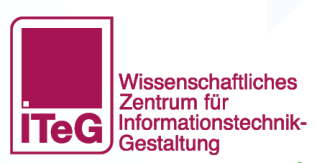 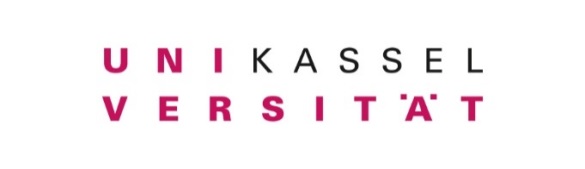 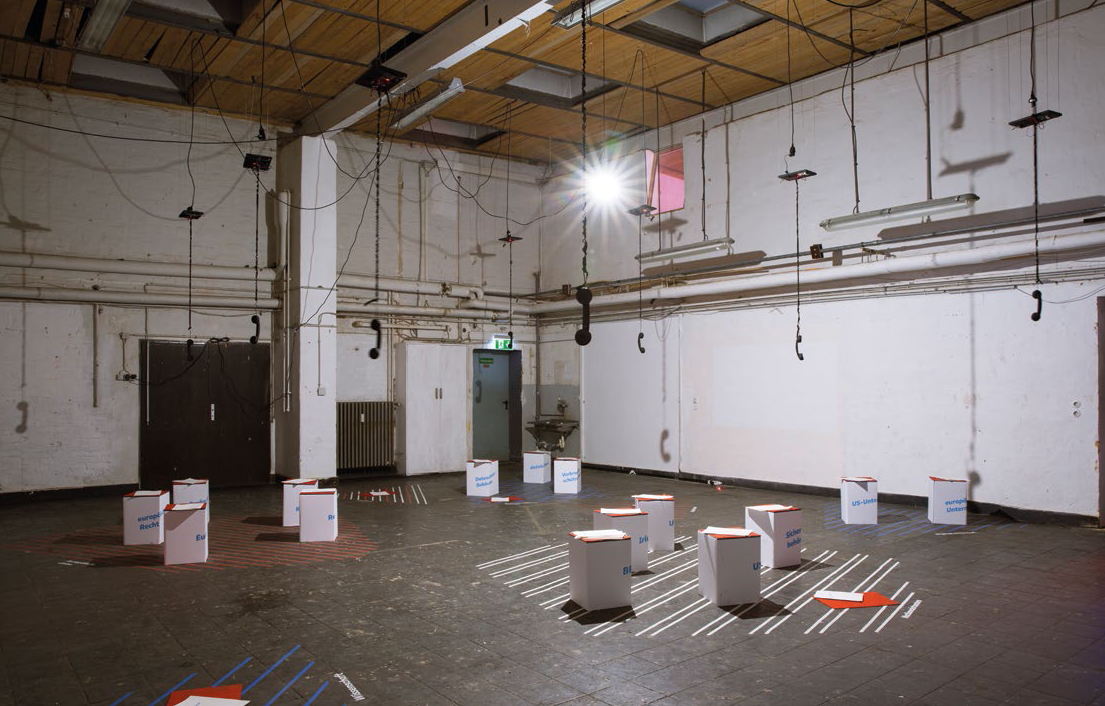 EU-Datenschutzgrundverordnung
https://privacy-arena.net/eu-dsgvo/weltenbeschreibungen
[Speaker Notes: Soziale Welten und Arenen  Umsetzung in Ausstellung und Website]
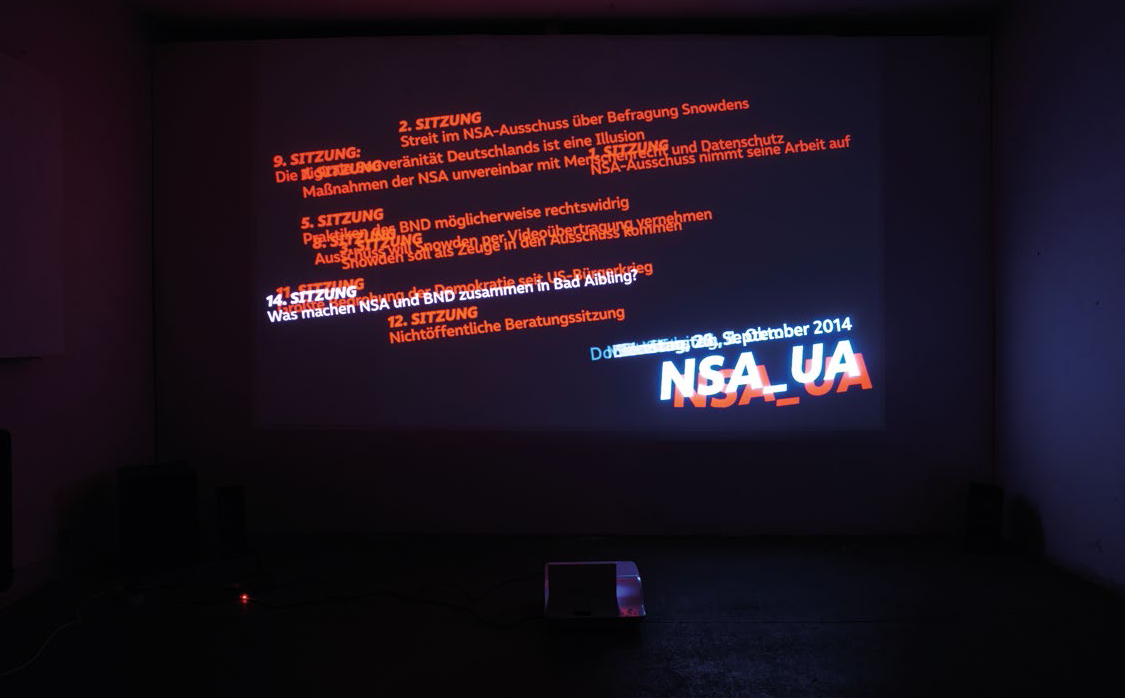 NSA-Untersuchungsausschuss
https://vimeo.com/219681007
[Speaker Notes: Verlaufs- und Lernkurven aufzeichnen: Hier am Bsp. des NSA-Untersuchungsausschusses.]
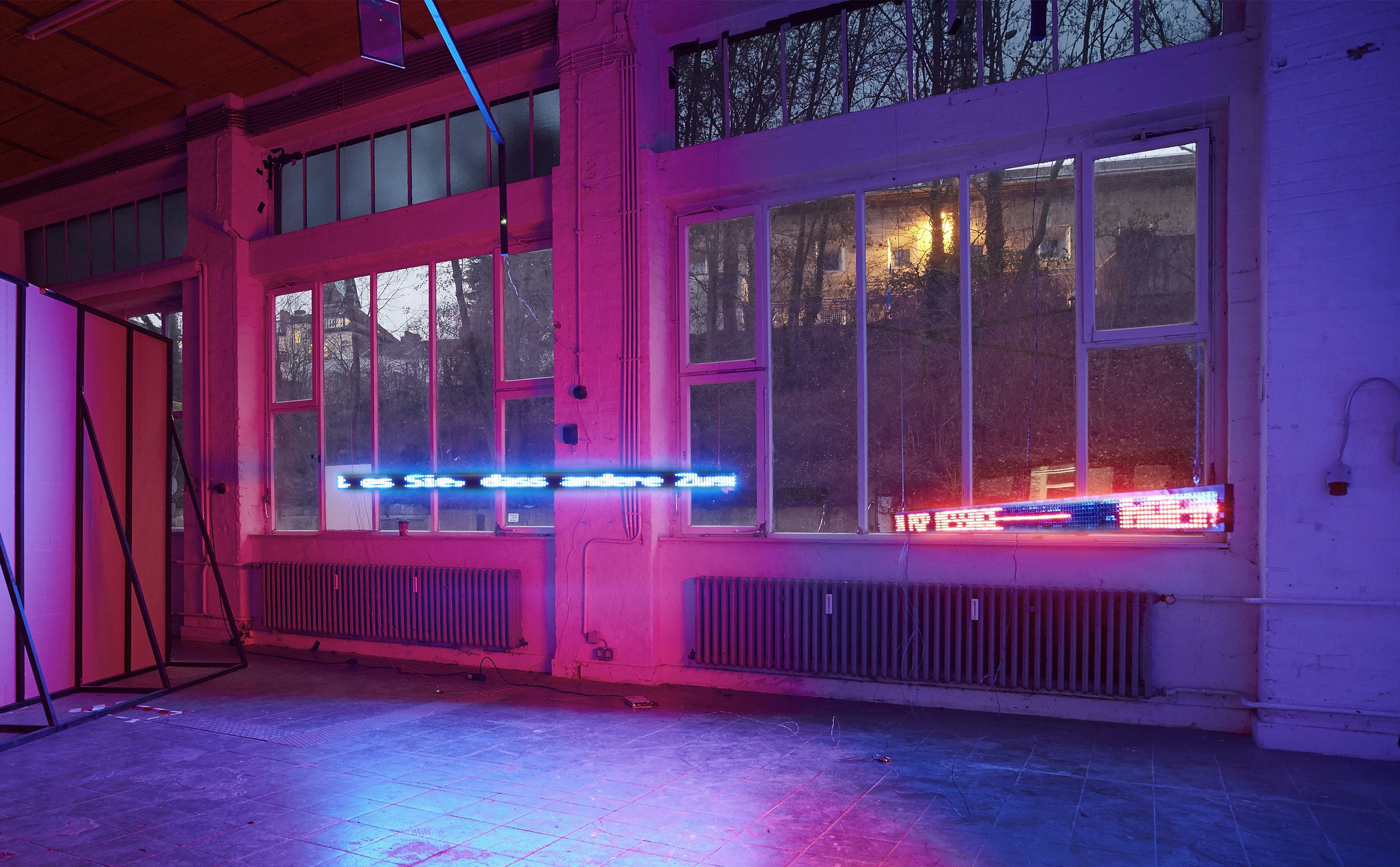 Kryptografie
[Speaker Notes: Kollaboration und Öffnen einer Black Box]
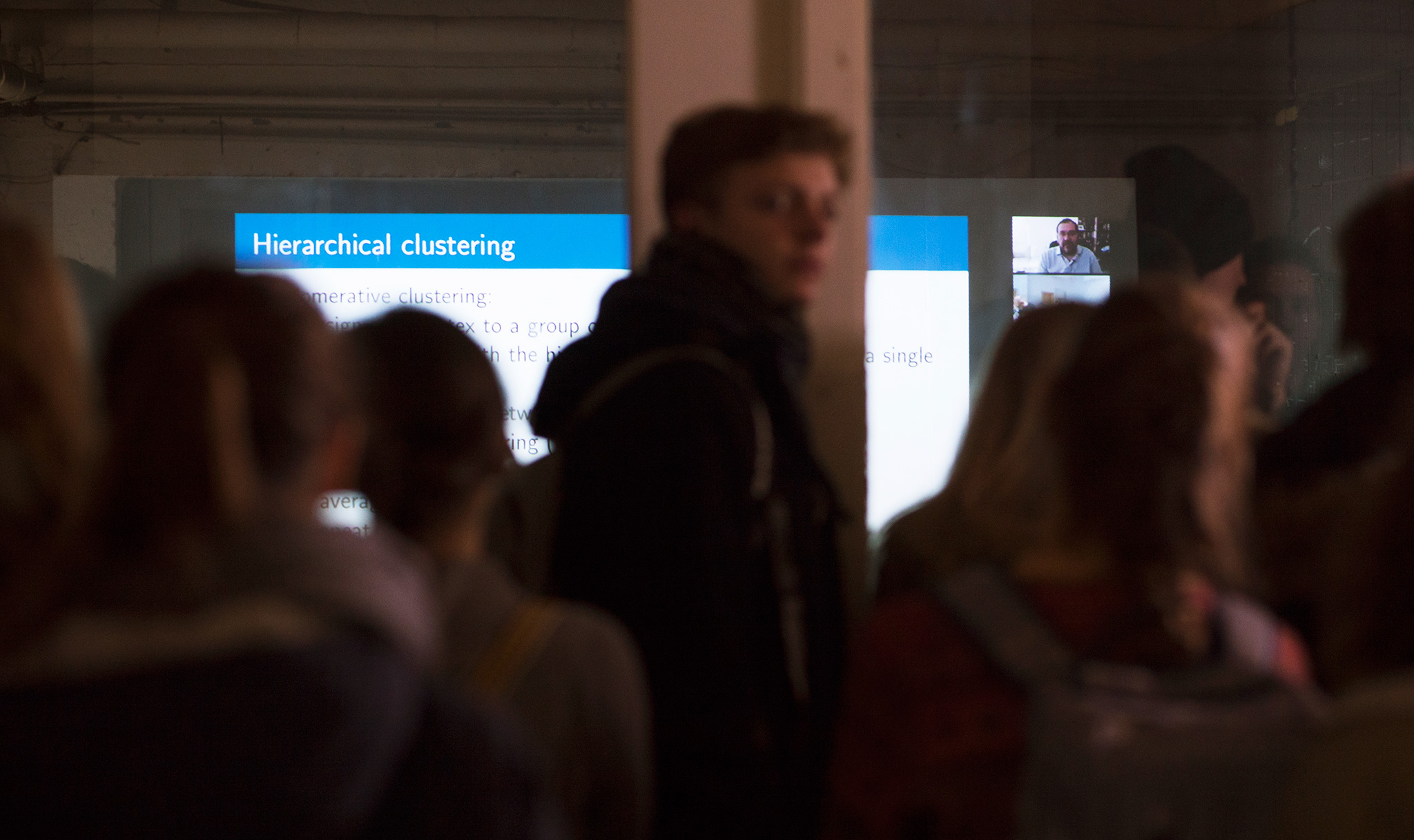 Big Data
Von der Transparenz zur Durchlässigkeit  künstlerische Forschung führt zu neuen Einsichten
https://privacy-arena.net/big-data/was-bedeutet-big-data
[Speaker Notes: Künstlerische Forschung]
Kollaboration: Kunst und Wissenschaft
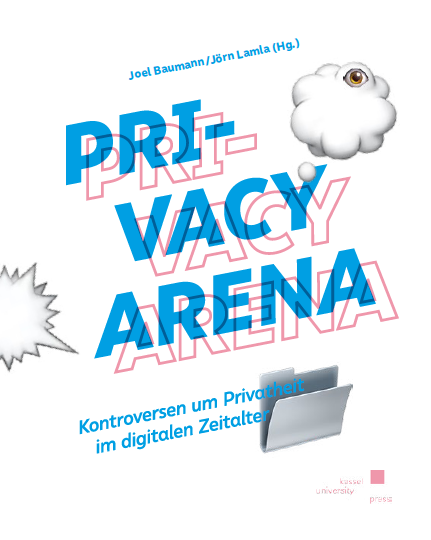 Vielen Dank für Ihre Aufmerksamkeit!
Abschlusspublikation:
Baumann, Joel/Lamla, Jörn (Hg.): Privacy Arena. Kontroversen um Privatheit im digitalen Zeitalter. Kassel: Kassel university press 2017.
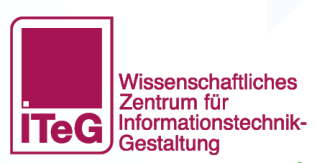 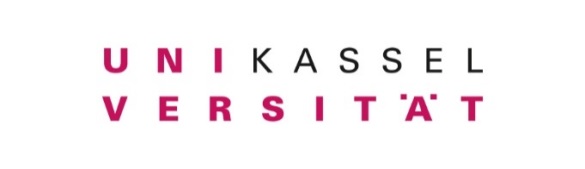